TRANSPORTADORA DE CÁRDENAS S.A. DE C.V.
ORDEN DE SERVICIO
 PARA MANTENIMIENTO DE UNIDADES
CÓDIGO: F-OP-001
FECHA: 15/04/2010
REVISIÓN: 0
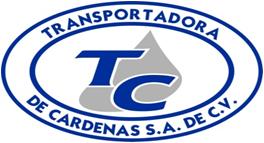 FECHA:A
TIPO DE MANTENIMIENTO: PREVENTIVO (    ) CORRECTIVO (    )A
FOLIO:A
DESCRIPCIÓN DE LAUNIDAD:
PLACAS:A
NOMBRE OPERADOR QUE ENTREGA:A
HORA:
LA ORDEN DE TRABAJO SE PUEDE ATENDER INTERNAMENTE:  SI (    )  NO (     ) En caso de que no se pueda atender rellenar el campo T.O.T. (Trabajos en otros talleres)
DESCRIPCIÓN DEL TRABAJO A REALIZAR O POSIBLE FALLA: 









NOTA: EN CASO DE FALLA SE SUGIERE QUE ESTA DESCRIPCIÓN SEA DICTADA POR EL OPERADOR QUE ENTREGA LA UNIDAD
SE CUENTA CON REFACCIONES: SI (     )   NO (     )
TIPO DE TRABAJO A REALIZAR:
ORDEN DE TRABAJO ASIGNADA A
(NOMBRE MECÁNICO):


FECHA DE ENTREGA ESTIMADA:
ORDEN DE TRABAJO PARA: TALLER MECÁNICO (     )    AUXILIO EN EL CAMINO   (     )
REQUISICIÓN DE REFACCIONES
1.
2.
3.
4.
5.
6.
7.
8.
SEGUIMIENTO A LA ORDEN DE TRABAJO: 

  Orden detenida por falta de refacciones
  Orden en proceso
3.  Orden no autorizada para su reparación
4.  Orden terminada 

Fecha de entrega: 
Diferencia en días: 
(Anotar la diferencia en días con la fecha de recepción)
(    )
(    )
(    )
(    )
T.O.T. (Trabajos en otros Talleres):
Nombre del  Taller Proveedor Autorizado


Fecha de entrega al Proveedor: 
Fecha recepción por el Proveedor:
PEGAR EN UN LUGAR VISIBLE ESTA ORDEN DE TRABAJO DURANTE EL TIEMPO QUE LA UNIDAD PERMANEZCA EN EL TALLER MECÁNICO
REVISO
JEFE DE TALLER MECÁNICO
AUTORIZO
GERENTE GENERAL